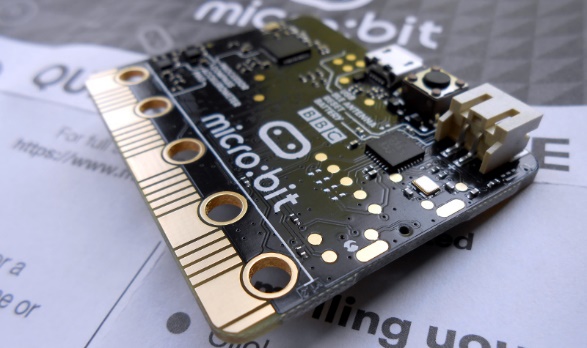 Utjecaj korištenja micro:bit tehnologije na učenje programiranja
Prezentaciju izradili:
mr. sc. TAMARA REĐEP – I. Osnovna škola Varaždin
Tomislav Leček – III. Osnovna škola Varaždin
Damir Vrbanec – IV. Osnovna škola Varaždin
Uvod
Prijedlog nacionalnog kurikuluma nastavnog predmeta Informatike je važnost poznavanja temeljnih informatičkih koncepata kao što su programiranje, algoritmi ili strukture podataka postaje neophodno kako učenici ne bili samo korisnici informacijsko – komunikacijske tehnologije (IKT) nego i stvaratelji.
Programiranje je:
apstraktno,
teško za razumijevanje,
sadržaji su zahtjevni ,
nezanimljivo; ne vidi se jasno njihova stvarna primjena u svakodnevnom životu.
Vrlo mali broj učenika usvaja znanja iz programiranja.
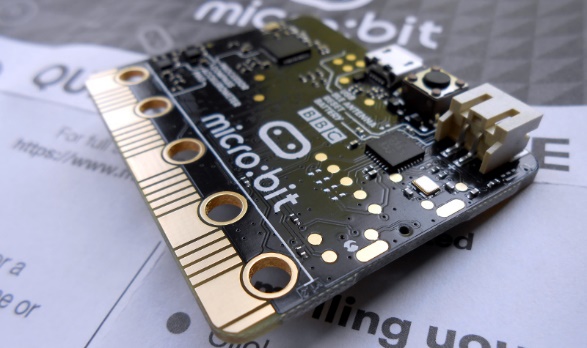 Micro:bit
Novi pristup programiranju
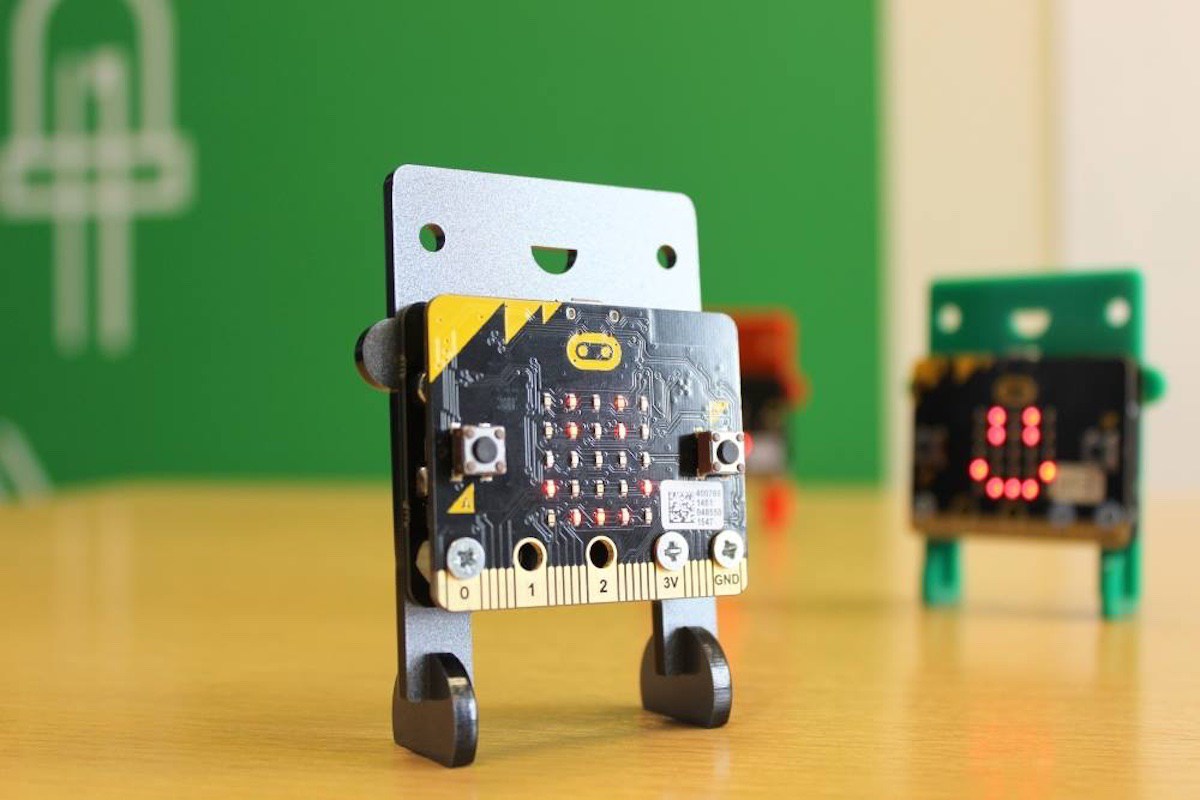 O micro:bit – u
BBC micro:bit je uzbudljiva nova tehnologija koju su razvili BBC, Microsoft i drugi partneri s ciljem masovne uključenosti u osnovnim školama, ne samo u STEM području, nego i u dizajnu, umjetnosti i ostalim predmetima. 
Jednostavnost i svestranost ovog uređaja čine ga laganim i zabavnim polazištem djece za ulazak u digitalni svijet, ali isto tako može biti moćan alat za iskusne programere, dizajnere, umjetnike, znanstvenike i inženjere.
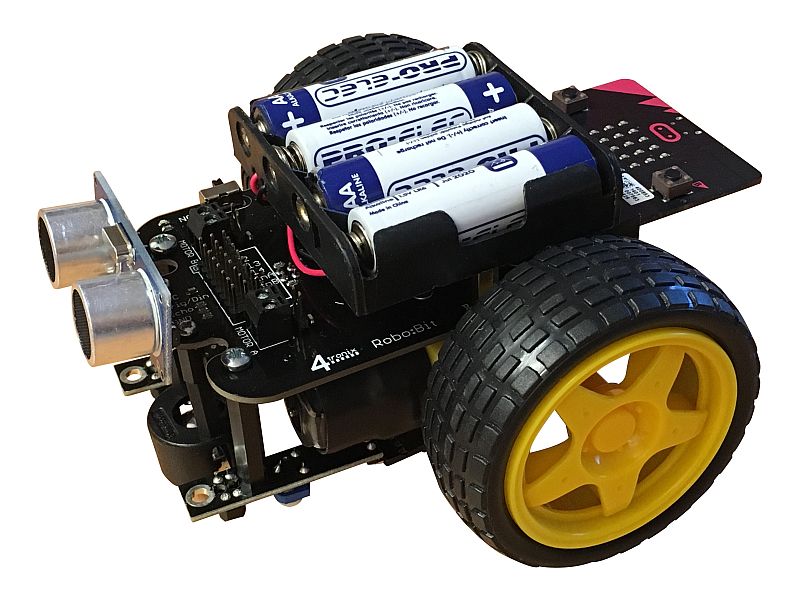 O micro:bit – u
Riječ je o tehnologiji izrazito malih ulaznih barijera za koju je već razvijen bogati edukacijski sadržaj.
Iznimno jednostavan i pristupačan način korištenja i mogućnost bežičnog spajanja te velik broj senzora omogućuju korištenje ovih "mini računala" na razne načine u školama, uključujući i standardne predmete kurikuluma kao što su kemija, biologija, matematika, glazbeni i likovni odgoj i informatika.
„Kocka, kocka, kockica” – ideja
?
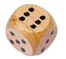 „Bacanje kocke” – postignuća učenika
Odigrati partiju „Čovječe, ne ljuti se!”, dobro se zabaviti i pritom nešto novo naučiti.
Opisati kocku.
Prepoznati da kocka ima samo brojeve od 1 – 6.
Objasniti da se broj na kocki dobiva slučajnim ishodom („odabirom”).
Napraviti kocku – rabeći novu tehnologiju – micro:bit.
Prilagoditi slučajni odabir brojeva od 1 do 6.
Pokazati dobiveni broj kao rezultat „bacanja kocke”.
Primijeniti dobiveni broj kao preduvjet ponavljanja reprodukcije zvuka toliko puta koliko je dobiveni broj.
„Bacanje kocke” – kôd
Prikaz slučajnog broja od 1 do 6 pribrajanjem broja 1
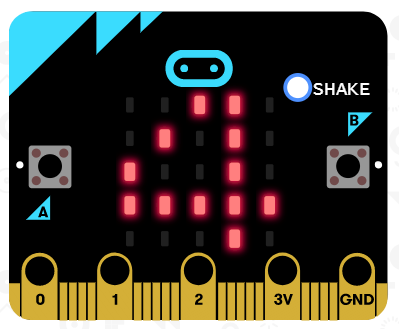 Naredbe se pokreću kada se protrese micro:bit
„Bacanje kocke” – kôd
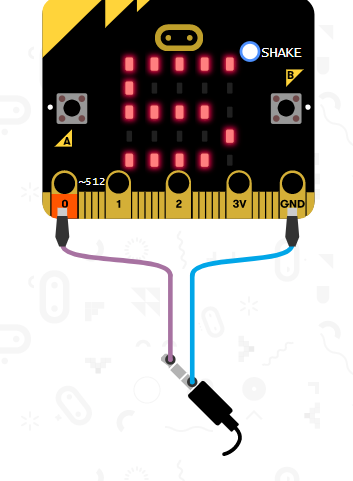 Pridruživanje dobivenog slučajnog broja varijabli „x”
Prikaz slučajnog broja „x”
Ponavljanje zvuka zadani broj puta („x puta”)
Radio vezamicro:bit – ova: „Kviz”
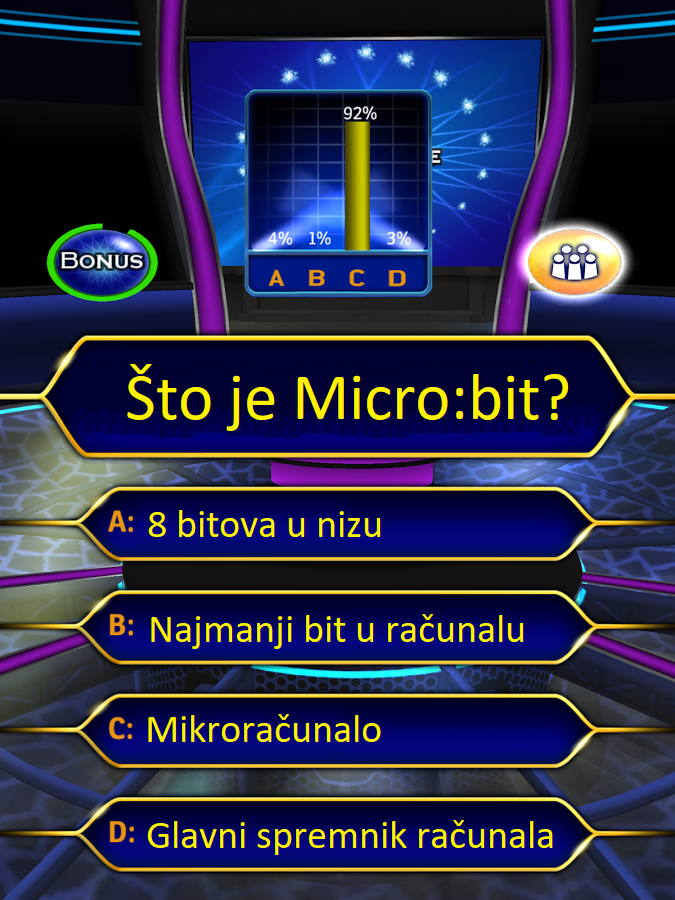 „Kviz” – ideja
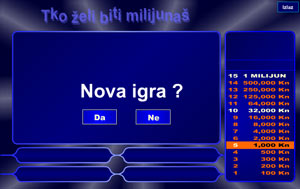 Učitelj pročita pitanje i četiri ponuđena odgovora (princip „Milijunaša“).
Učenici mogu odgovarati tek nakon što učitelj stisne tipkalo A. (Do tada su njihovi micro:bit – ovi „zaključani“ i izvodi se prigodna animacija).
Učenici na svojim micro:bit – ovima lijevom tipkom A odabiru ponuđene odgovore (A,B,C,D), a desnom tipkom B šalju svoj odgovor. 
Na učiteljskom micro:bitu se ispisuje ime učenika i njegov ponuđeni odgovor. 

Svi učenici mogu dati svoj odgovor, a na učiteljskom micro:bitu se ispisuju imena učenika i njihovi odgovori kronološkim redoslijedom kako su ih poslali.
micro:bitučitelj – kôd
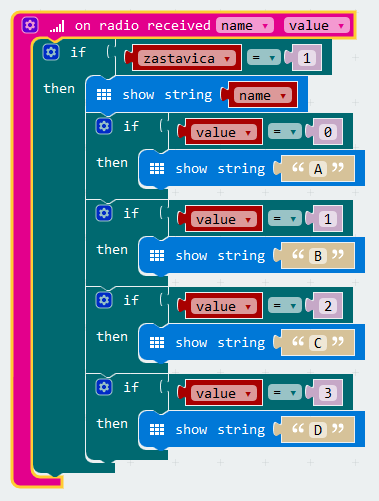 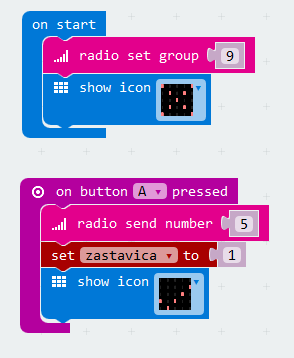 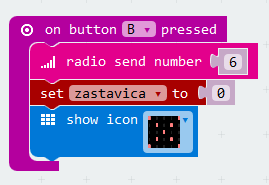 micro:bitučenici – kôd
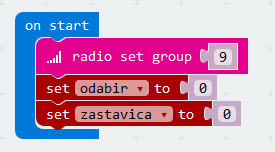 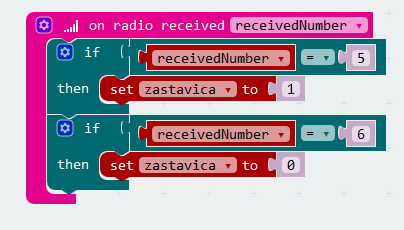 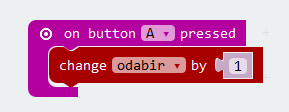 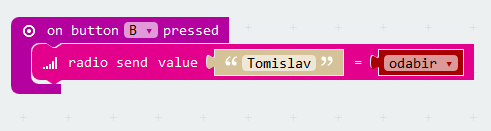 Odgojno – obrazovni ciljevi korištenja micro:bit – a u nastavi
Učenici će:
razviti algoritamski način razmišljanja, steći vještine i sposobnosti primjene računala pri rješavanju problema u različitim područjima primjene,
biti osposobljeni za uporabu računala, informacijske i komunikacijske tehnologije u učenju, radu i svakodnevnomu životu,
razviti sposobnosti tehničkoga i informatičkoga sporazumijevanja te uporabe tehničke i informatičke dokumentacije,
spoznati ulogu i utjecaj tehnike na promjene u suvremenom svijetu.
Očekivana učenička postignuća
Učenici će:
upotrebljavati interaktivna programska okruženja za grafičko sklapanje jednostavnih programa čiji se učinak odmah vidi na zaslonu monitora,
prepoznati da nizovi naredbi čine program koji se može pohraniti u datoteku i kasnije opet pokrenuti i preoblikovati,
opisati načine svojih zabavnih aktivnosti u kojima koriste informacijsku i komunikacijsku tehnologiju,
prepoznati da informacijska i komunikacijska tehnologija pomaže u razmjeni informacija,
obavljati osnovne operacije s mapama i datotekama (stvaranje mapa i podmapa, premještanje i kopiranje mapa i datoteka, obavljanje tih radnja povlačenjem miša),
utvrditi da uporabom prikladnih programskih pomagala mogu i sami stvarati vlastite male programe.
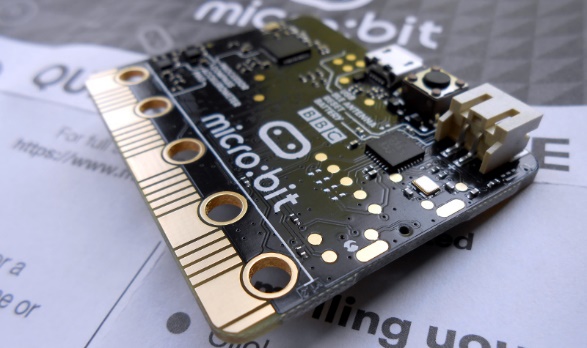 Micro:bit
METODOLOGIJA ISTRAŽIVANJA
Pretpostavke
Natječaj udruge IRIM – Croatian Makers za besplatnu donaciju BBC micro:bitova. 
Donacija 20 micro:bit računala za učenike.
Jednodnevna edukacija učitelj za korištenje micro:bitova.
Uvođenje uporabe micro:bitova – zamjena za Qbasic „stari” programski jezik.
Ciljevi istraživanja
Ispitati postoji li utjecaj korištenja micro:bit tehnologije na učenje programiranja u sklopu nastave informatike u osnovnoj školi.
Usporediti novi način učenja programiranja sa starim.
Provođenje istraživanja
Istraživanje je provedeno školske godine 2017./2018. na uzorku od 164 učenika (47,6% ženskih i 52,4% muških ispitanika) šestih, sedmih i osmih razreda III i IV. osnovne škole Varaždin.
Kreiran je online anketni upitnik koji se sastojao od pitanja zatvorenog tipa.
Ispitivalo  se vole li učenici uopće programirati, koriste li micro:bitove i na nekim drugim predmetima te žele li više koristiti micro:bitove na nastavi informatike.
Hipoteza
Likertovom skalom od 5 stupnjeva željela se utvrditi zanimljivost i jednostavnost upotrebe micro:bitova u programiraju. 

U radu se polazi od sljedećih hipoteza:
(H1) Dječaci i djevojčice podjednako vole programirati.
(H2) Učenici žele više programirati sa micro:bitovima na nastavi informatike.
(H3) Učenicima je koristeći micro:bitove zanimljivije i jednostavnije programirati.
Volim programirati
Želim da na nastavi informatike više programiramo uz upotrebu micro:bitova
Programirati mi je zanimljivije uz upotrebu micro:bita
broj učenika
uopće se ne slažem
u potpunosti se slažem
Programirati mi je jednostavnije uz upotrebu micro:bita
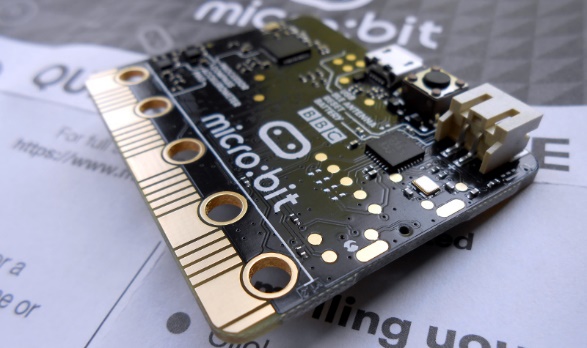 Micro:bit
ZAKLJUČAK
Zaključak…
Jednostavnost.
Svestranost.
Pristupačan način korištenja.
Mogućnost bežičnog spajanja.
Lagan i zabavan način ulazak djece u digitalni svijet.
Zaključak…
164 učenika šestih, sedmih i osmih razreda (2017./2018.).
Rezultati opovrgavaju hipotezu da dječaci i djevojčice podjednako vole programirati (dječaci 88,4%, djevojčica 48,7%).
Druga hipoteza je potvrđena (76,2%, učenika želi više programirati sa micro:bitovima).
Treća hipoteza je potvrđena (41,5% učenika u potpuno se slaže da je zanimljivije programirati uz upotrebu micro:bitova, 45,1% učenika smatra da je jednostavnije programirati). 
Učenici su također ispitani koriste li micro:bitove i na drugim predmetima (13,4% ispitanika odgovorilo je potvrdno, dok se njih 88,6% izjasnilo da micro:bitove ne koristi).
Zaključak…
Programiranje je osmišljeno da bude najlakše moguće.
Kompatibilno s naprednim programskim jezicima (Pythona i C++).
Za učenike/početnike osmišljen grafički programski jezik – Microsoft Blocks.
Ne traži posebnu instalaciju programskog jezika – programira se putem web preglednika.
Može se programirati putem mobilnih aplikacija za Android i iOS.
Učenici su rekli…
„… baš je super!”
„… da bar i mi dobijemo micro:bitove za doma.”
„A koliko košta i gdje se može kupiti?”
Pitanja???